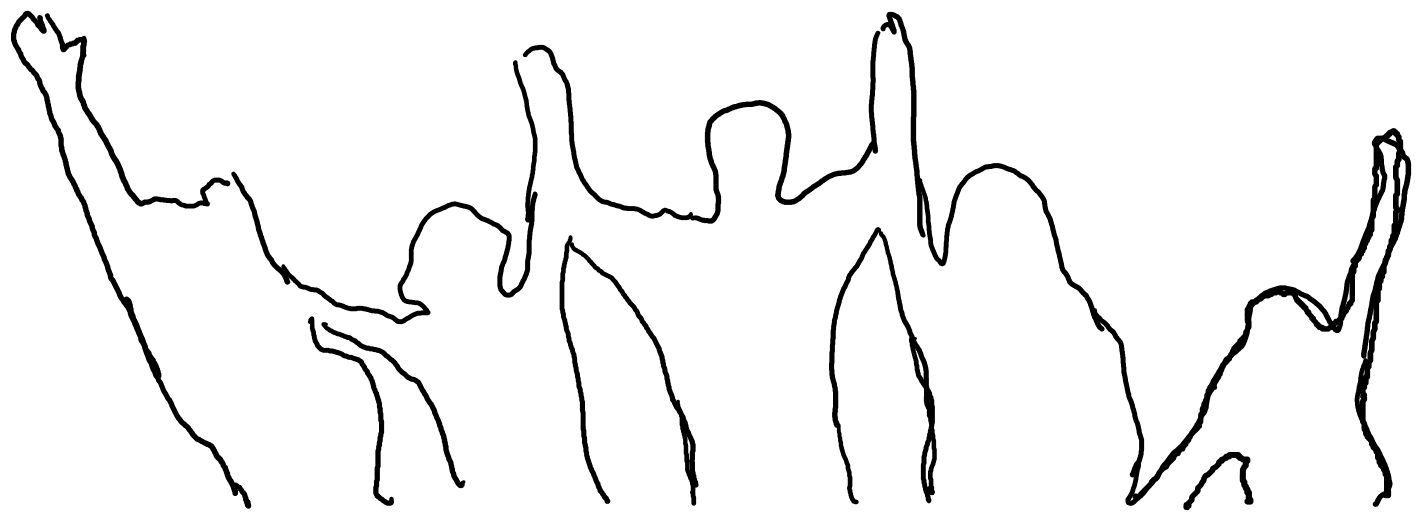 Unterhaltung
Im Netz
[Speaker Notes: Schon die Etymologie des Begriffes „Unterhaltung“ unterstreicht in seiner Zweideutigkeit seine Bedeutung. „Unterhaltung“ meint in erster Linie das Sprechen miteinander, dann aber auch schon das Vergnügen, die Zerstreuung. Unterhaltung – so könnte man sprachlich argumentieren – ist keine Randerscheinung, sondern beschreibt einen wichtigen Aspekt menschlichen Lebens.]
Übersicht Modul Unterhaltung
Was machen Jugendliche in der Freizeit
	Meistgenutzte Angebote
YouTube – ein Phänomen
	Merkmale von YouTube
	YouTube Kanäle 
	Kommerz auf YouTube
Was tun?
Musikdienste 
	Angebote
	Merkmale
Instagram
	Geschichte
	Merkmale
	Kommerzialisierung
	Probleme
Was tun?
2
3
[Speaker Notes: Unterhaltung ist neben der Kommunikation und dem Spielen eines der Top-Themen bei Jugendlichen. Mit Unterhaltung versteht man eine Handlung, die nicht  unbedingt zweckgebunden ist. 

Zahlen nach Jim-Studie 2016: https://www.mpfs.de/fileadmin/files/Studien/JIM/2016/JIM_Studie_2016.pdf, Seite 28]
Videos, Fotos, Musik
4
[Speaker Notes: Zu den wichtigsten Themen im Bereich der Unterhaltung gehören Onlinevideos, Bilderdienste und natürlich verschiedene Streaming-Anbieter.
Zahlen nach Jim-Studie https://www.mpfs.de/fileadmin/files/Studien/JIM/2016/JIM_Studie_2016.pdf, S. 29]
Zusammen Spaß haben
5
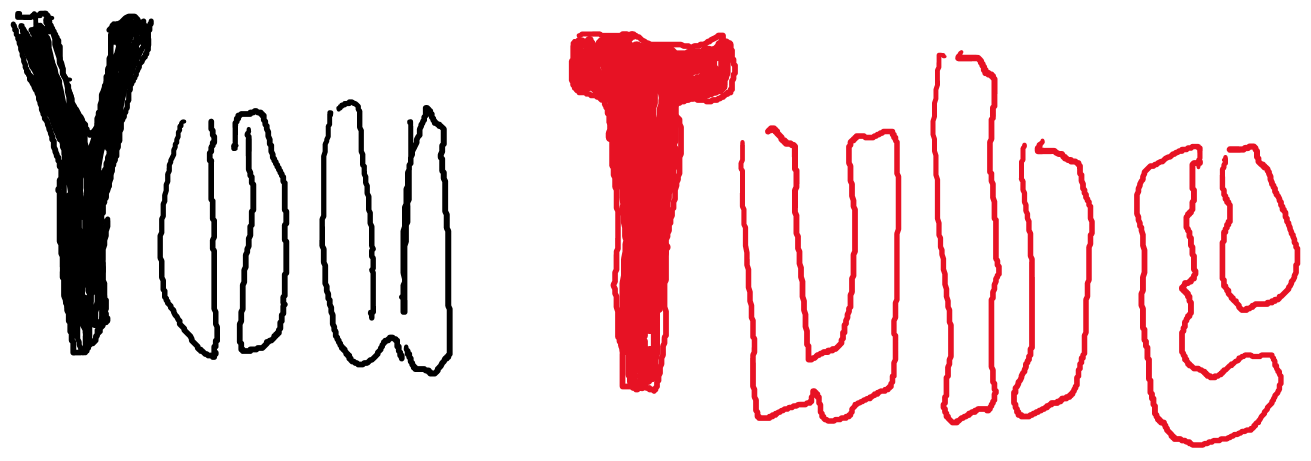 Ein Phänomen
6
[Speaker Notes: Weil praktisch alle Jugendliche dieses Portal nutzen, ist YouTube das Unterhaltungsportal schlechthin. YouTube prägt eine ganze Nutzergeneration.

Fokussiert man neben den fernsehbezogenen Inhalten die unterhaltungsorientierte Nutzung des Internets generell, dann zeigt sich auch an dieser Stelle die Omnipräsenz von YouTube. 
Hier können Videoclips und Filme kostenlos angeschaut, aber auch bewertet oder kommentiert werden und jeder kann umgekehrt Videos kostenfrei auf der Plattform einstellen. 
86 Prozent aller Jugendlichen nutzen YouTube mindestens mehrmals pro Woche, 56 Prozent sogar täglich (Mädchen: 48 %, Jungen: 64 %). Der Anteil regelmäßiger YouTube Nutzer fällt bei Jungen und jungen Männern mit 89 Prozent höher aus als bei Mädchen und jungen Frauen (81 %), mit zunehmendem Alter der Jugendlichen verliert die Videoplattform etwas an Bedeutung für den Alltag. 
(JimStudie 2016)]
Was ist YouTube?
Am 15.2.2005 wurde die kostenlose Online-Videoplattform YouTube durch PayPal-Mitarbeiter gegründet
2017
Eines der größten Netzwerke
2006, nur ein Jahr später, Verkauf der Videoplattform an Google.
7
[Speaker Notes: Innerhalb eines Jahrzehnts hat sich YouTube zu einer der erfolgreichsten Internetangebot entwickelt und ist zur Zeit die beliebteste Videoplattform.]
Vielfalt: Markenzeichen von YouTube
8
[Speaker Notes: Zu jedem erdenklichen Thema finden sich Inhalte: Jeder, der Mitglied der Plattform ist, kann eigene Inhalte der Gemeinschaft zur Verfügung stellen, einen eigenen Videokanal betreiben und natürlich die Videobeitrage bewerten. Ein wesentlicher Vorteil von YouTube ist die Freiheit, die die Nutzer haben: Sie entscheiden „Wann“, „Wo“ und vor allem, „Was“ sie sehen.]
Programme auf YouTube? Kanäle!
9
[Speaker Notes: Jeder Nutzer kann in seinem Profil beliebige Kanäle abonnieren. Jederzeit wird man so über neueste Videos informiert und bleibt auf dem Laufenden….
Der große Erfolg von YouTube lässt sich vielleicht am besten dadurch erklären, dass die Protagonisten maximale Identifikation anbieten: „Das könnte auch ich sein“. „Das ist mein Anliegen, das ist mein Problem, das ist mein Hobby…“
Videos können bewertet und diskutiert werden. Es ist möglich problematische Inhalte zu melden.]
Lernen auf YouTube – alles scheint Möglich
Mathematik
Schmieden eines Schwertes
Edutainment
10
[Speaker Notes: Edutainment ist ein wichtiger Faktor für Jugendliche auf YouTube. 
Es gibt zu allen erdenklichen Themen Anleitungen und oder Nachhilfen. Ob es Binomische Formel oder das Schmieden eines Katanas betrifft: – YouTube hat die entsprechende Anleitung.

TheSimpleMaths: https://www.youtube.com/user/TheSimpleMaths
Schmieden: https://www.youtube.com/watch?v=y7fROs7i8-U
http://www.informelles-lernen.de/fileadmin/dateien/Informelles_Lernen/Buecher_Dokumente/Wohlers_2005_edutainment.pdf]
Einige Beispiele der erfolgreichsten Kanäle
Musik
Gronkh
Bibis Beauty Palace
10 000000 Betrachter
11
[Speaker Notes: Viele Kanäle behandeln Themen so, wie sie der Zuschauer selbst erlebt oder erlebt haben könnte. Es gibt keine spürbare „Distanz“ zwischen Produzenten und Konsumenten der Videos.
Nähe zu den Produzenten wird auch durch die Möglichkeit des Kommentierens geschaffen. Ich kann mit Bibi und Gronkh sprechen und diese nehmen meine Anliegen auf.]
Wer ist in Deutschland der prominenteste YouTuber?
Die angesagtesten Youtuber
Zwang zu immer neuen Formaten oder Inhalten
How it is
2 Mio dislikes – ein Erfolg?
12
[Speaker Notes: Was gerade „angesagt“ unterliegt starken Schwankungen. Bibi – erst neulich in aller Munde rangiert nicht mehr unter den Top 10! Heute…
Um sich die Nutzer zu erhalten, sind die Produzenten gezwungen mit immer neuen Inhalten sich die Gunst der Zuschauer zu erhalten.
So hatte Bibi versucht, durch ein neues Format mehr und oder andere Abonnenten zu erreichen. 
Das Lied „How it is“ hat es auf 2 Mio dislikes gebracht. Ein Erfolg nur dann, wenn man ihn an der Reaktion der Betrachter misst. Immerhin haben sich diese User das Lied angehört.]
13
[Speaker Notes: Zahlen entnommen aus: 
http://www.klicksafe.de/fileadmin/_processed_/csm_90_9_1_Prinzip_klicksafe_final_ee31957c41.png]
Erfolg wird Verkauft – Wie wird verdient?
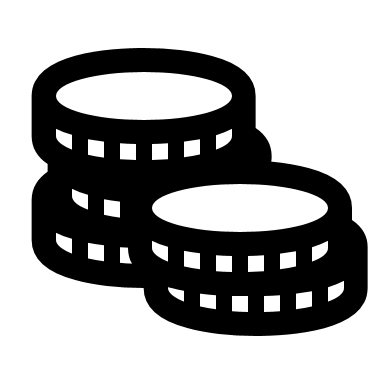 Webeeinblendungen
Hauls
Poduct-Placement
14
[Speaker Notes: Geschätzte Einnahmen aus Bibis Kanal. Davon kann Sie schon recht ordentlich leben (momentan).
https://socialblade.com/youtube/top/country/de
Eine Anleitung zum Geldverdienen mit YouTube gibt es hier: http://www.unblocker.yt/magazin/mit-youtube-geld-verdienen]
Verdienstmöglichkeiten eines YouTube-Stars
Einnahmequellen
15
Erfolg wird verkauft
Mediakraft
Ein Unternehmen, viele YouTube – Kanäle unter Vertrag
MCN
Cross-Promotion
16
[Speaker Notes: Nachdem  YouTube Stars generiert, engagieren sich immer mehr große Firmen im Webvideobereich.
Es entwickelten sich sogenannte Multi-Channel-Netzwerke (MCN), bei denen die Unternehmen mehrere YouTube-Kanäle unter Vertrag nehmen.

Die Kanäle werden durch die Unternehmen finanziell und konzeptionell unterstützt und erhalten Hilfe bei Vermarktung und Produktentwicklung. Das Zusammenschließen mehrerer Kanäle bietet den YouTuber/innen weiterhin den Vorteil, durch Cross-Promotion mehr Reichweite und Klicks ihrer Videos zu erlangen und somit auch die eigenen Werbeeinnahmen zu steigern.]
Eigeninteresse und Kommerzsein oder Schein?
Neben dem Spaß an den positiven Rückmeldungen, geht es YouTube-Stars nicht nur um Selbstbestätigung, sondern auch um den wirtschaftlichen Aspekt.
Jugendliche glauben „ihren“ Stars und halten oft deren Empfehlungen als authentisch.
17
[Speaker Notes: Die Naivität von Jugendlichen, deren Glaube fest daran hält, dass ein Star wie Bianca Heinecke mit ihrem YouTube-Kanal Bibis Beauty Palace, ohne Hintergedanken MakeUp und Kleidungsstücke von großen Firmen in die Kamera hält, ist nicht zu unterschätzen.

Neben dem Spaß an der Selbstinszenierung und den positiven Rückmeldungen die dadurch erreicht werden, geht es YouTube-Stars also nicht nur um die Bestätigung ihrer Person oder ihrer Rolle, sondern auch um den wirtschaftlichen Aspekt (Klicksafe)

Zwischen diesen beiden Polen schwanken die Angebote von YouTube. Ein interessanter und damit erfolgreicher Kanal wird sehr schnell kommerzialisiert.
Wer kann da noch entscheiden, ob das Dargebotene aus Eigeninteresse oder gegen Bezahlung produziert wird.]
Was Tun?
Den Kanal für Kinder nutzen
Mindestalter beachten!
18
[Speaker Notes: Jugendliche kann man von YouTube kaum abhalten – zu attraktiv sind die Angebote. Aufgrund der starken Kommerzialisierung und mancher problematischer Inhalte, sollten Kinder in der Lage sein, Angebote ansatzweise einzuordnen.
YouTube hat einen Kanal für Kinder in Leben gerufen. Der Kanal soll für Kinder und Familien geeignet sein: https://kids.youtube.com/]
Was Tun?
Jugendschutz
19
[Speaker Notes: Jugendliche und Heranwachsende sind – wie immer – in Ihrem Tun zu begleiten. Das gilt auch für ihr Handeln auf der Plattform YouTube. 
Wichtige Hinweise dazu gibt klicksafe:
http://www.klicksafe.de/themen/kommunizieren/youtube/youtube-und-die-medienpaedagogische-praxis/]
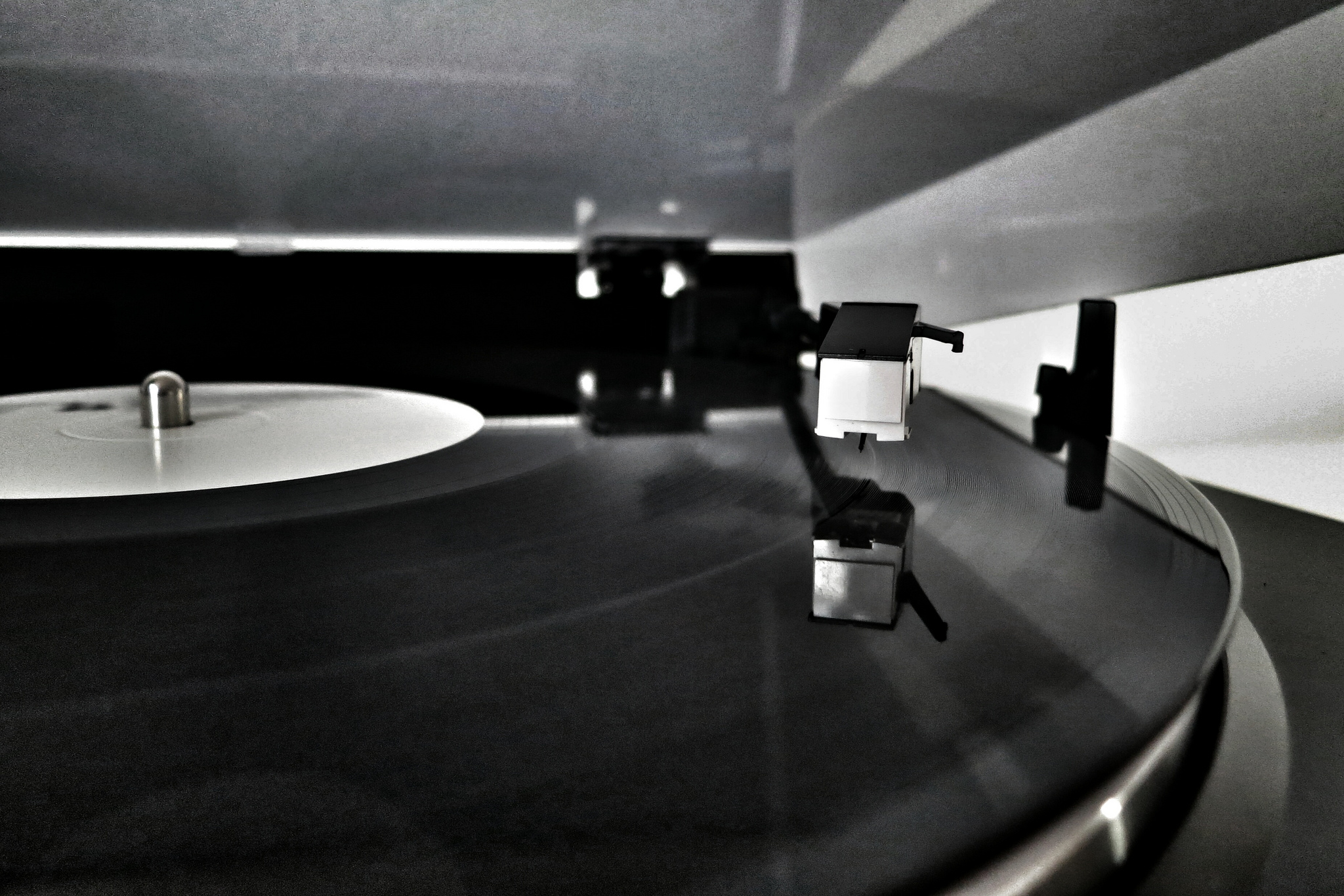 Photo by marfis75 on VisualHunt.com / CC BY
Musik
Streamingportale
20
[Speaker Notes: Musik wird heute beinahe ausschließlich digital gehört und über das Internet vertrieben. Datenträger spielen praktisch keine Rolle mehr.]
Wie hörst du Musik?
Hier geht’s zur Umfrage
21
[Speaker Notes: Musik liegt heute meist digital vor. Beliebt sind vor allem die online – Portale. Herunterscrollen und bei der Umfrage mitmachen! 
Das zeigt auch gleich, dass die meisten Nutzer sich ihre Musik etwas kosten lassen.
http://orange.handelsblatt.com/artikel/22564]
Musikquellen
22
[Speaker Notes: Die wichtigsten Anbieter sind neben Apple, Google und Microsoft Deezer und Spotify.
Musik findet und bindet Kunden.]
Musik ist ein Wirtschaftsfaktor
Da steckt Musik drin!
23
[Speaker Notes: Musik ist ein bedeutender Wirtschaftsfaktor. Deshalb engagieren sich auch alle großen Internetfirmen in diesem Bereich.]
Musik ist wichtig
24
[Speaker Notes: Jeder Anbieter sorgt dafür, dass es keine Kompatibilität gibt. Warum? Musik bildet einen wichtigen und emotionalen Zugang zu den Angeboten eines Anbieters, die ja immer irgendwie vernetzt sind.
Wenn ich über denn Google-Dienst Play Musik höre, dann liegt es wahrscheinlich nahe, dass auch auf die anderen Dienste (Dateien, Fotos….) in Anspruch nehme.]
Musik – Kostenlos? Macht doch jeder!
Wo kommt die Musik her, wenn nicht bezahlt wird oder werden kann?
Die erste Quelle für angesagte Musik ist YouTube allerdings nur unter bestimmten Voraussetzungen
Download nur dann, wenn man nicht mit seinem Account angemeldet ist	
Die Musik darf auf keinen Fall in irgendeiner Weise verbreitet werden (Privatkopie)
Streaming Portale, die CC-Musik anbieten:
 Jamendo
 Free Music Archive
CCMixter
http://www.legal-box.de/musik/index.php?contentid=29
25
[Speaker Notes: Nach der Einigung von Google mit der Gema kann YouTube als relativ unproblematische Quelle angesehen werden. 
Viele Antworten zu urheberrechtlich relevanten Fragen findet man hier: http://www.legal-box.de/musik/index.php?contentid=29

Wer aber Musik ohne entsprechende Rechte weiter verbreitet, muss mit empfindlichen Strafen rechnen.]
Bilder
Ein Beispiel: Instagram
26
[Speaker Notes: Instagram ist ein Dienst, in dem die Nutzer vorwiegend Bilder und Videos miteinander teilen. Wie YouTube ist es eine Nutzergemeinschaft, bei der die Interaktion über Bildmedien funktioniert.]
Eine Kurze Geschichte
Aktuelle Nutzerzahlen
27
[Speaker Notes: Instagram ist damit zu einer wichtigen Säule des Facebook-Konzerns geworden. Bindung eines vornehmlich jüngeren Publikums. Durch die Veröffentlichung von Fotos, die bearbeitet werden können, hat der Nutzer die Möglichkeit sich und seine Interessen zu präsentieren.
Durch das Publizieren von Fotos hat diese Dienst eine große Unmittelbarkeit. Die emotionale Ansprache ist für Jugendliche besonders wichtig. Twitter als Textbasierter Nachrichtendienst nutzen Jugendliche kaum.]
Gepostet wird, #was gefällt!
# alle möglichen und unmöglichen Inhalte werden von den Nutzern und Nutzerinnen fotografisch Dokumentiert
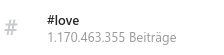 28
[Speaker Notes: Alles drin, was man sich vorstellen kann (oder auch nicht). Unter den # Hashtags verbergen sich Rubriken, unter denen die Nutzer Bilder einstellen können. Es entstehen „Alben“, an denen viele Nutzer arbeiten. Diese können auch abonniert werden.
Selbstverständlich kann ich auch anderen Nutzern direkt ein Bild/Bilder schicken, teilen, kommentieren.
Einen guten Überblick über die Funktionen finden sich hier: https://upload-magazin.de/blog/11880-instagram-community/]
Den Followern folgt der Kommerz
Instagram ist ein Unternehmen
User vermarkten Sich
Zugriff auf Nutzerdaten
Werbung
Verkauf der eigenen Fotos
Schleichwerbung 
 Affiliate Marketing Verweis auf einen Store, in dem man das dargestellte Produkt kaufen kann
29
[Speaker Notes: Die Gemeinschaft „community“ erschwert die Trennung von Produzenten und Konsumenten. Scheinbar verfügen alle über dieselben Möglichkeiten…. Es ist oft nicht einfach, ein Bild, eine Geschichte als „Werbung“ zu erkennen.
Darüber hinaus kennt der Konzern seine Nutzer sehr gut und kann dementsprechend effektiv Werbung platzieren.
Likes können auch gekauft werden:
http://www.follower24.de/instagram-likes-kaufen/]
Probleme?
Erklärvideo Instagram
30
[Speaker Notes: Das Recht am eigenen Werk kann schnell verloren gehen. 
Vor allem sensible Bilder sind in Ihrer Verbreitung kaum zu kontrollieren….
Auch hier gilt – Jugendliche müssen Nutzen und Gefahren einzelner Dienste kennen und ihr Verhalten entsprechend adaptieren.
User stehen in Konkurrenz zueinander: Sie verschönern sich und ihr Leben. Ein Beispiel findet sich hier:
https://www.boredpanda.com/truth-behind-instagram-social-media-not-real-life-essena-oneill/]
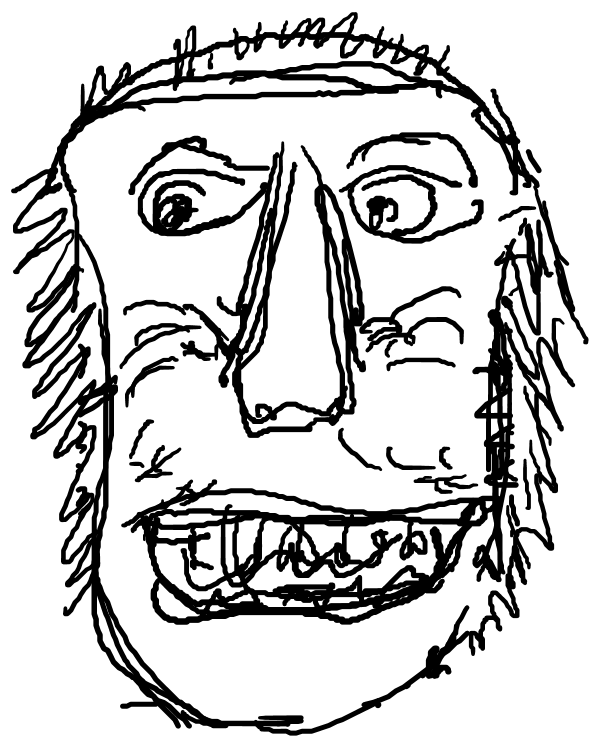 Wem gehört ein Bild?
31
[Speaker Notes: Das Urheberrecht ist ein weites Feld; die juristischen Implikationen oft schwer nachzuvollziehen.]
Was Tun?
Achtsamkeit im Umgang mit eigenen und fremden Bildern
32
[Speaker Notes: Sei wachsam, wenn Deine privaten Daten wie Dein Name, Wohnort oder Deine Telefonnummer abgefragt werden. In Deinem Profil solltest Du möglichst wenige Angaben machen.
Tipp: Gib auf deinem Profil einen Spitznamen bzw. Decknamen an, den du nur deinen Freunden und Bekannten mitteilst. 
(Klicksafe)]